Salient Characters 
of 
Protozoa
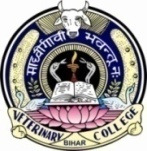 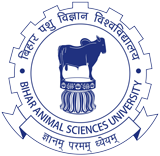 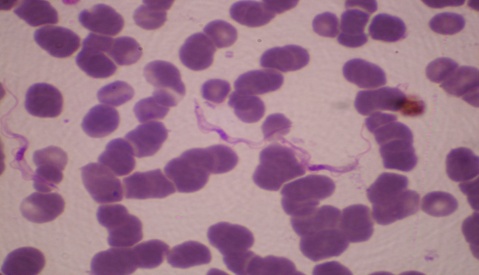 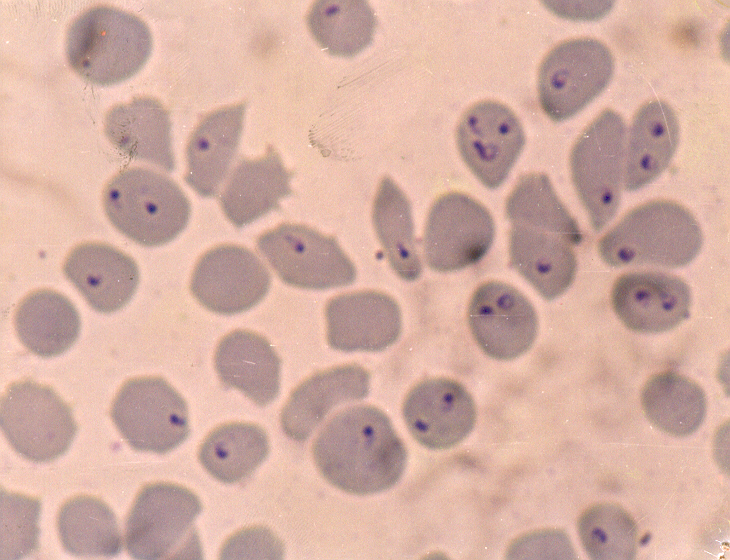 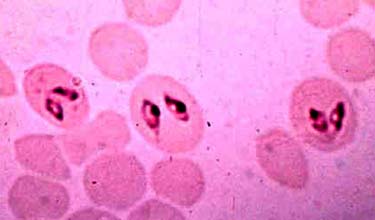 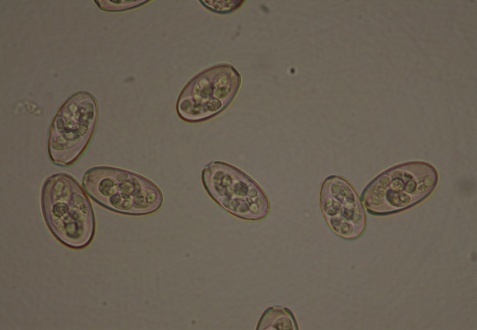 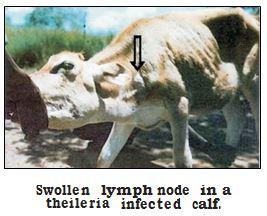 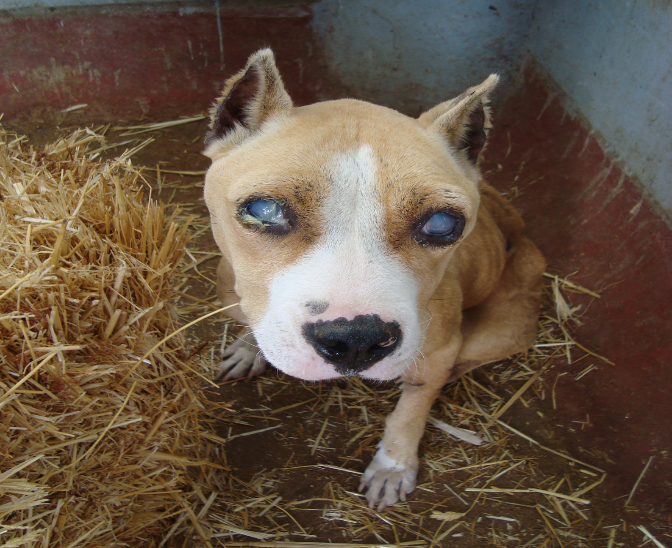 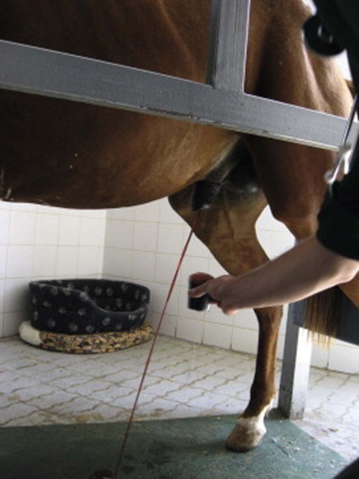 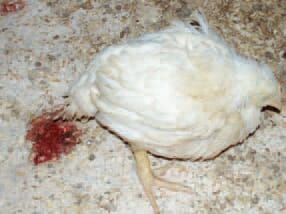 Dr. AJIT KUMAR
Department of Veterinary Parasitology
Bihar Veterinary College
Bihar Animal Sciences University
Patna-800014
Image source: Google image
Salient Characters of 
Protozoa
Protozoa
(Unicellular)
Salient Characters of 
Protozoa
Phylum: Microspora
Phylum: Ciliophora
Family:Haemogregarinidae
Eimeriidae 
Cryptosporidiidae
Sarcocystidae Toxoplasmatinae
Plasmodiidae
Babesiidae 
Theileriidae
Family: Balantidiidae
Family:Trypanosomatidae
Monocercomonadidae
Trichomonadidae 
Endamoebidae
Salient Characters of 
Protozoa
Protozoa were discovered by Antoni Van Leeuwenhoek (Dutch scientist) and also known as Father of Protozoology.
First animal life which appeared on this earth belonged to this category.
Protozoa is an unicellular, microscopic and eukaryotic organism having a distinct nucleus enclosed in a membrane.
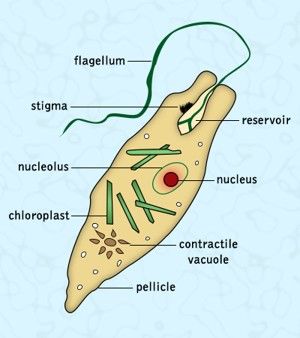 Salient Characters of 
Protozoa
Body divided into two parts i.e. cytoplasm and nucleus. 
Nucleus is either vesicular or compact type.
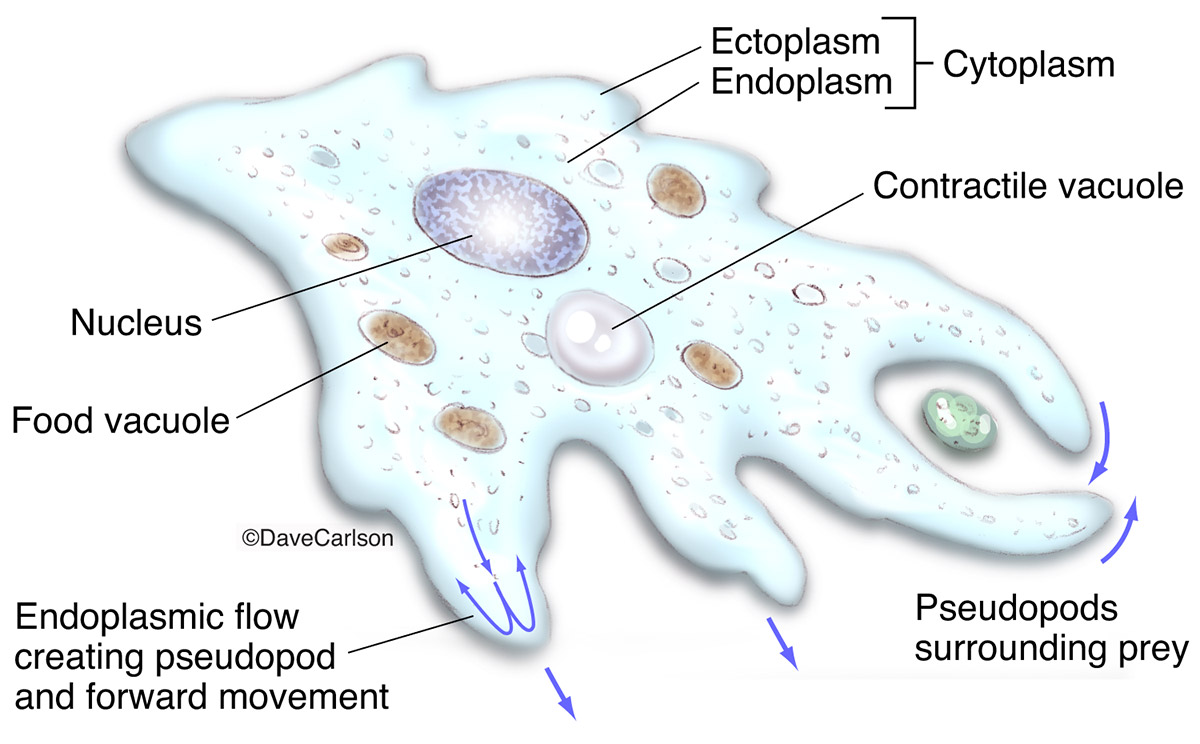 Salient Characters of 
Protozoa
Movement of Protozoa: 
Protozoa move by means of pseudopodia or flagella or Cilia or  by gliding.
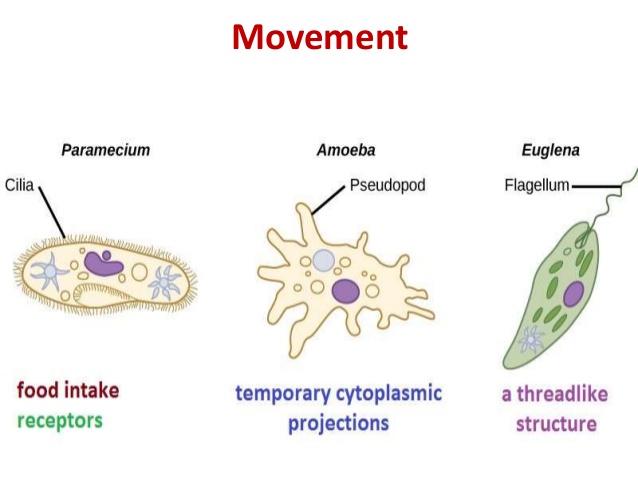 Salient Characters of 
Phylum: Protozoa
Movement of Protozoa: 
Protozoa move by means of pseudopodia
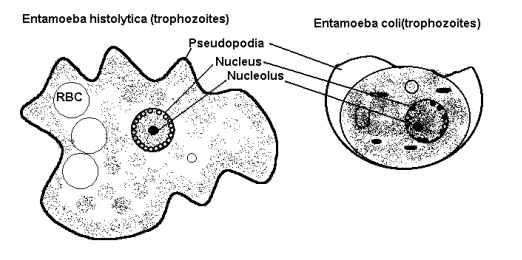 Salient Characters of 
Protozoa
Movement of Protozoa: 
Protozoa move by means of flagella
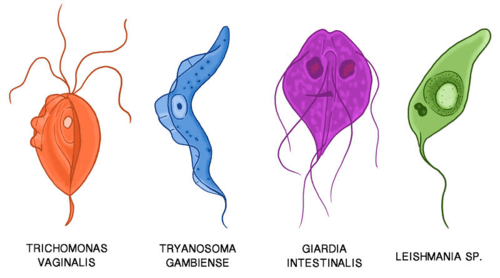 Salient Characters of 
Phylum: Protozoa
Movement of Protozoa: 
Protozoa move by means of Cilia
   e.g. Balantidium coli.
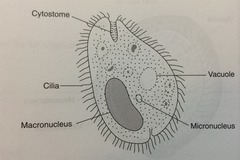 Salient Characters of 
Protozoa
Movement of Protozoa: 
Gliding  movement: due to absent of locomotary organ (Members of Phylum Apicomplexa and class sporozoea i.e. Toxoplasma, Sarcocystis, Eimeria, Isospora, Cryptosporidium, Hepatozoon,Theileria, Babesia, Besnoitia, Hammondia, Plasmodium, Haemoproteus and Leucocytozoon species)
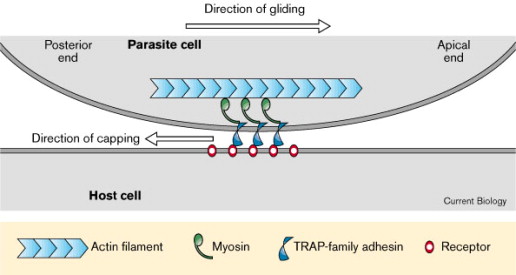 Salient Characters of 
Protozoa
Nutrition of Protozoa: 
Nutrition of protozoa is either holophytic (example-free living protozoa)or  holozoic or saprozoic.
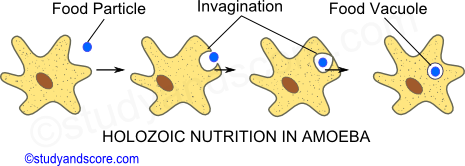 Salient Characters of 
Protozoa
Saprozoic Nutrition of Protozoa: soluble nutrients  cross the plasma membrane by pinocytosis, diffusion, or carrier mediated transport.
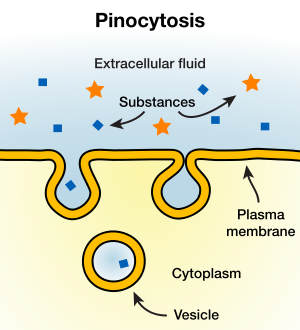 Salient Characters of 
Protozoa
Excretion: 
Metabolic waste product  excreted  out  either  through  the  body  surface membrane or by means of contractile vacuole which plays an osmoregulatory function.
Salient Characters of 
Protozoa
Reproduction in Protozoa :-
 Asexual or both asexual and sexual method.
Asexual : 
      Binary fission,
       Schizogony (multiple fission),
       Budding
      Sporogony
Sexual :
 Syngamy 
 conjugation
Salient Characters of 
Protozoa
Asexual Reproduction in Protozoa :-
Binary fission : Binary fission is commonest mode of asexual reproduction, in the space of nucleus divides first, and then cytoplasmic division occurs.
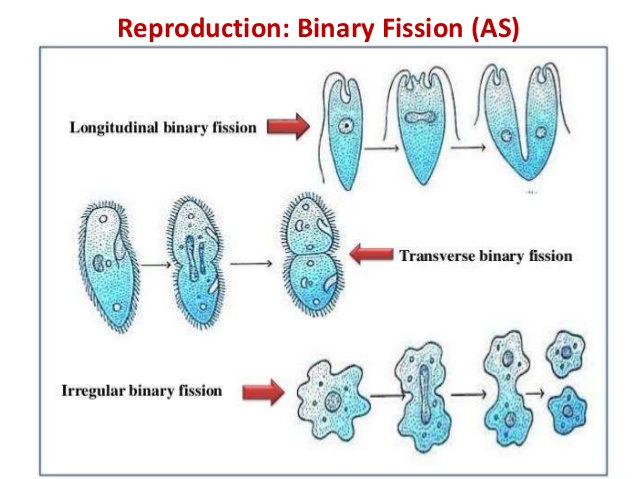 Salient Characters of 
Protozoa
Asexual Reproduction in Protozoa :-
Schizogony ( Multiple fission) : First nucleus divides several times, then cytoplasm. The dividing forms with a multinucleated mass and surrounded by a distinct wall known as Schizont and daughter forms called merozoites.
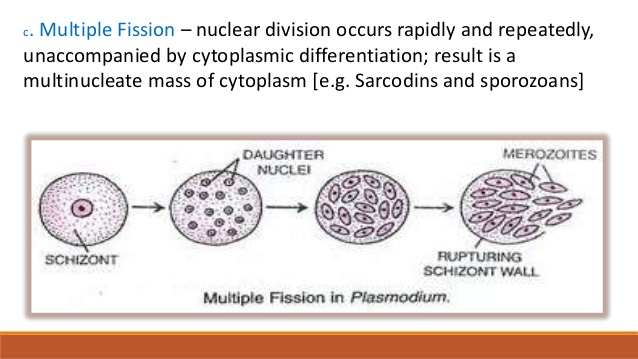 Salient Characters of 
Protozoa
Asexual Reproduction in Protozoa :-
           Budding : Two or more daughter forms are produced from the parent cell and grow to full size.
Edodyogeny(Internal budding): Two daughter cells are formed within the parent cells.
Endopolygeny- Many daughter cells are formed within the parent cells. e.g. Toxoplasma and Sarcocystis spp.
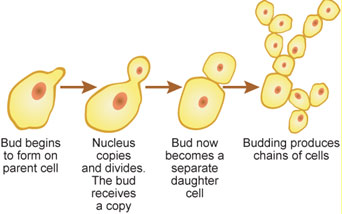 Salient Characters of 
Protozoa
Sexual Reproduction in Protozoa :-
Conjugation: Exchange of nuclear materials from the micronucleus takes place . e.g. Ciliates
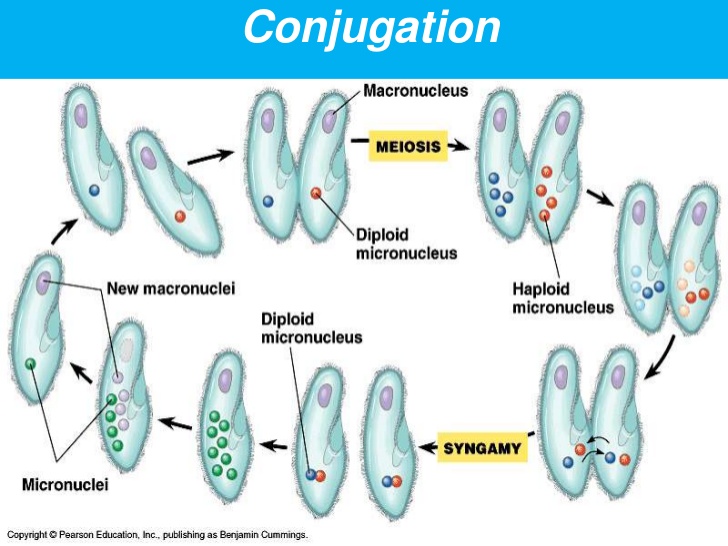 Salient Characters of 
Protozoa
Sexual Reproduction in Protozoa :-
Syngamy: 
Two gamete fuse to form a zygote .
Two similar size gametes i.e. isogametes and process of fusion called isogamy.
Two dissimilar size gametes i.e. anisogametes and it fusion called anisogamy.
In anisogamy, the smaller gamete is a male gamete known as microgamete and the larger one is a female gamete known as macrogamete which is produced from microgametocyte and macrogametocyte, respectively.
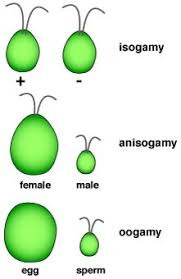 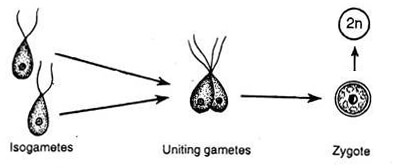 Salient Characters of 
Protozoa
Asexual Reproduction in Protozoa :-
Sporogony is an asexual process of multiple fission and sporogony normally follows syngamy.
In sporogony, zygote forms a number of sporozoites within the wall of a cyst.
Salient Characters of 
Protozoa
Life-cycle of Protozoa: 
Life-cycle is usually indirect except. Balantidium, Giardia, Entamoeba, Tritrichomonas spp.
Indirect life-cycle:-
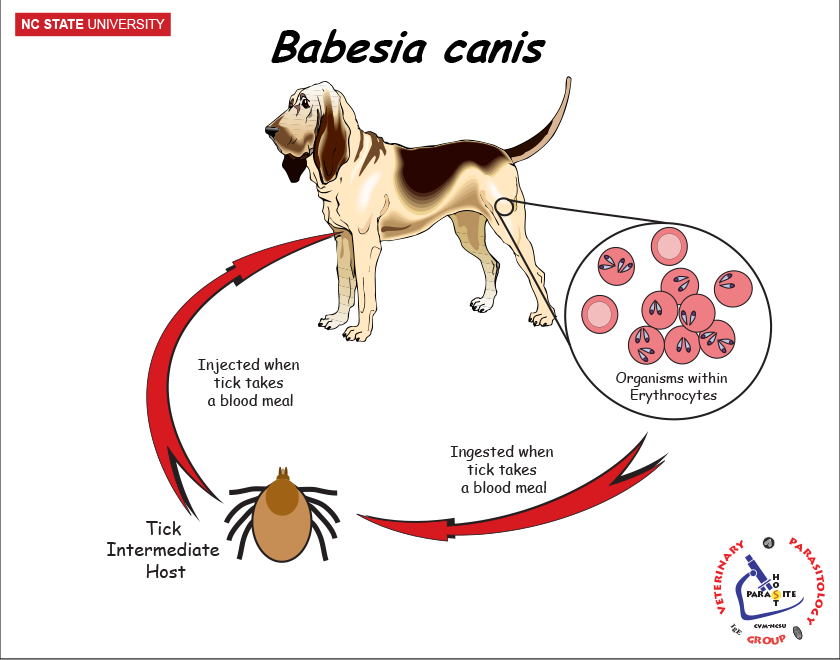 Salient Characters of 
Protozoa
Life-cycle of Protozoa: 
Indirect life-cycle:-
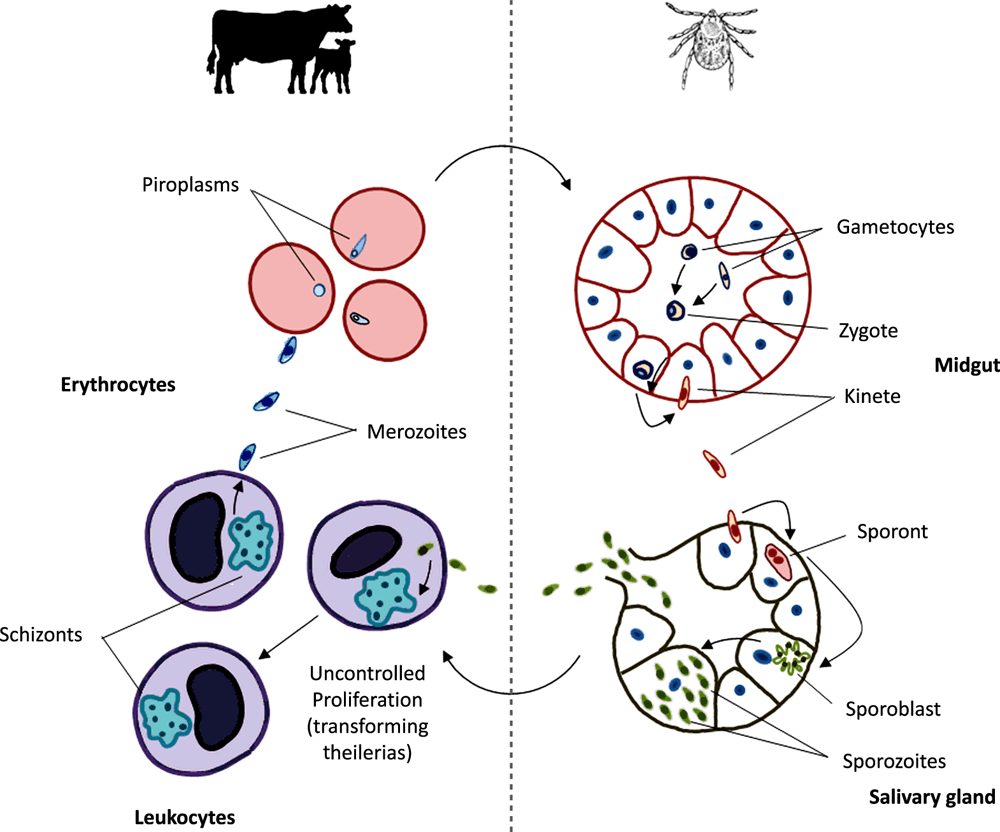 Theileria sp. Life-cycle
Salient Characters of 
Protozoa
Life-cycle of Protozoa: 
Direct life-cycle:-
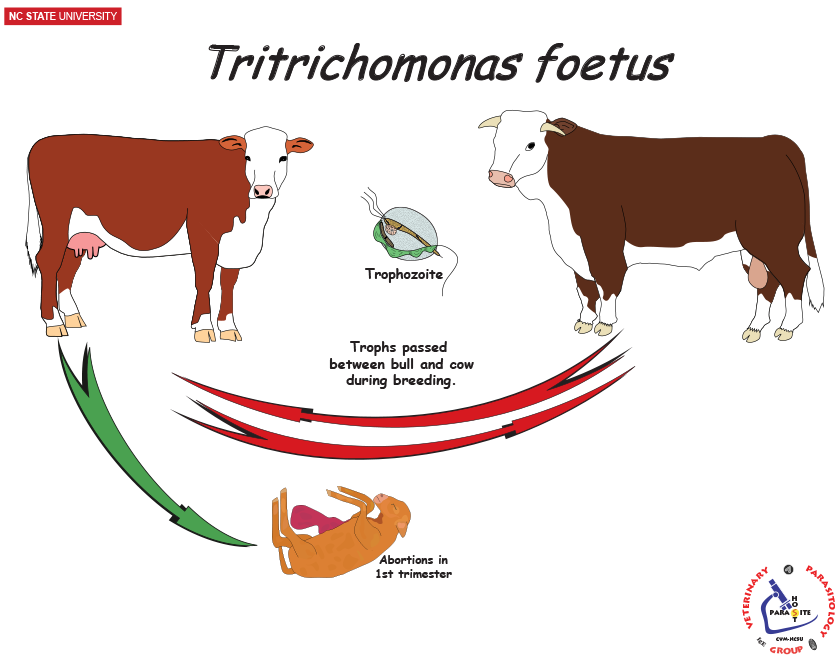 Salient Characters of 
Protozoa
Life-cycle of Protozoa: 
Direct life-cycle:-
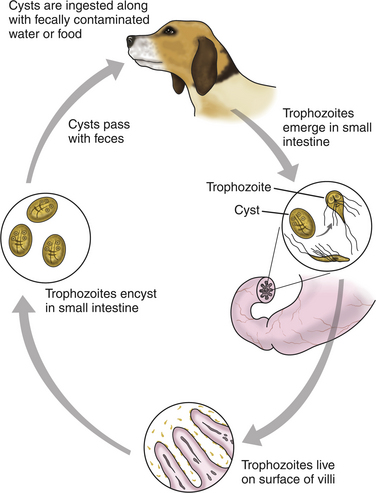 Giardia sp. Life-cycle
Salient Characters of Protozoa
Protozoan Parasites
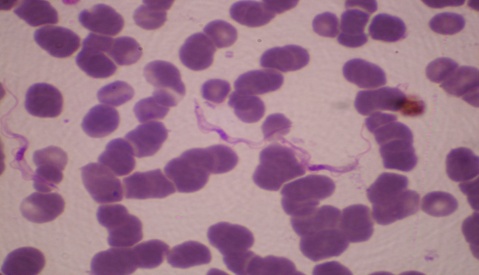 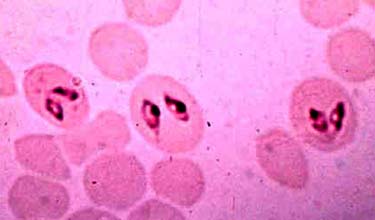 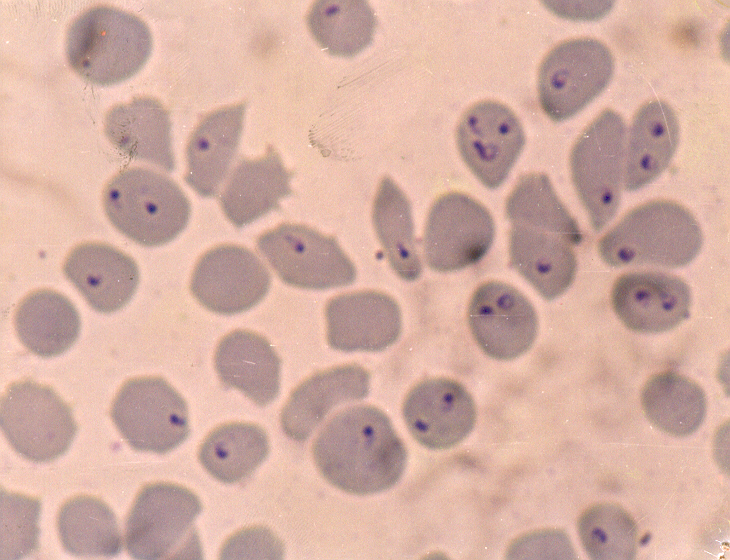 Theileria sp.
Trypanosoma sp.
Babesia sp.
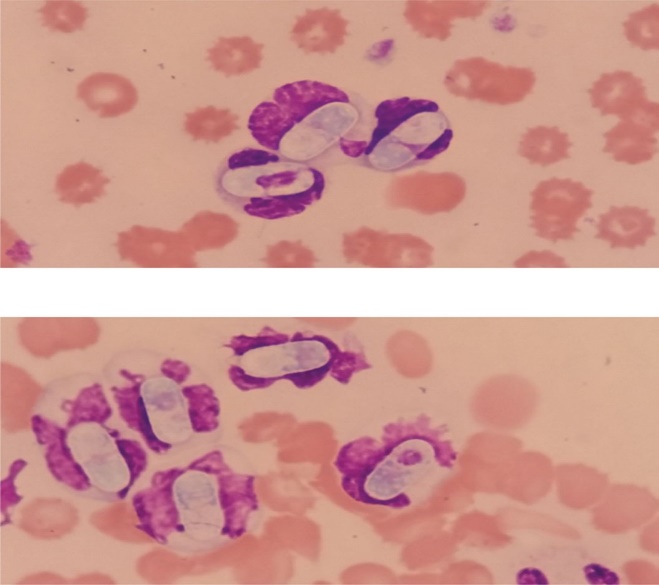 Gametocyte of Hepatozoon canis inside neutrophil
Salient Characters of Protozoa
Protozoan Parasites
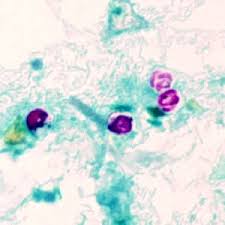 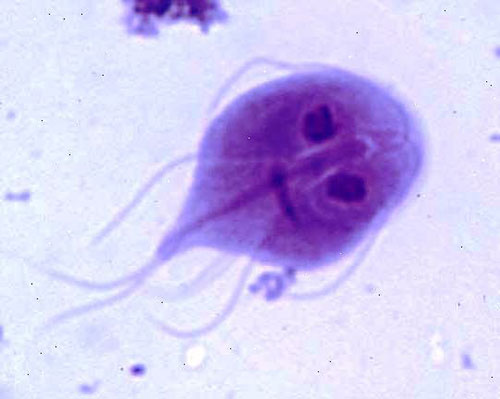 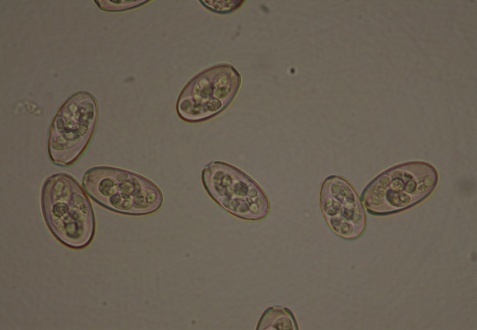 Oocyst of Cryptosporidium sp.
Oocysts of Eimeria
Giardia sp.
THANK U